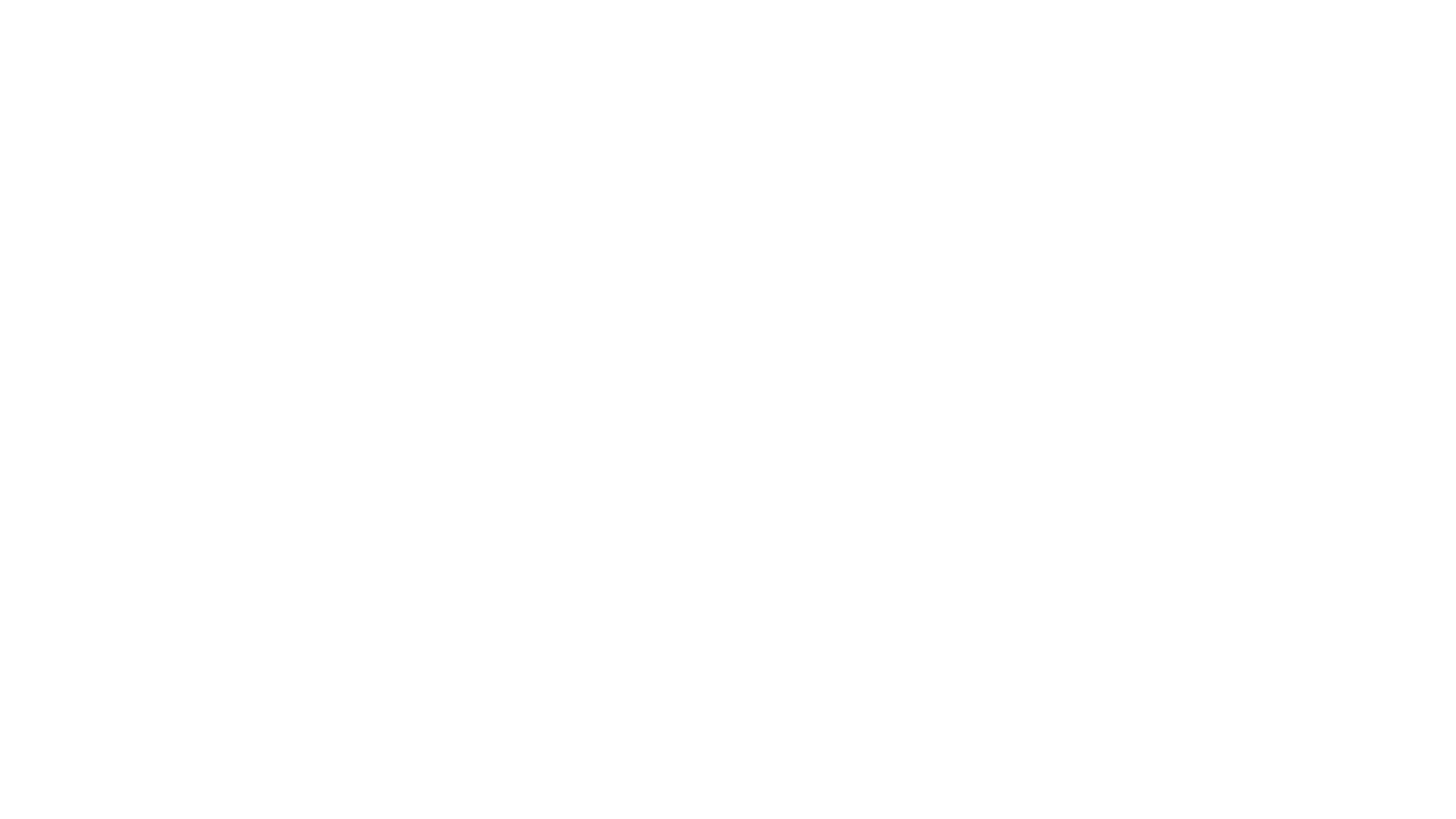 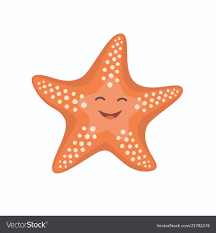 Monday June 8, 2020
Day 1
Starfish GroupPhonics Phase 5
Go to the Phonics Play website (https://new.phonicsplay.co.uk/) and log in
Username: march20
Password: home
1. Click on “Tricky Word Trucks”

2. Click the ‘Start’ button

3. Choose “Phase 5 All HFW”

4. Adults – if the word is read correctly, click the green tick. If the word is read incorrectly, click the red cross.

5. Click ‘Next’. Choose a Route, Truck Type and Truck Color. Click ‘Go’.
Alternative spellings:
The /er/ sound can be spelt in 3 different ways:
/er/
/ir/
/ur/

Today, we are looking at /er/.
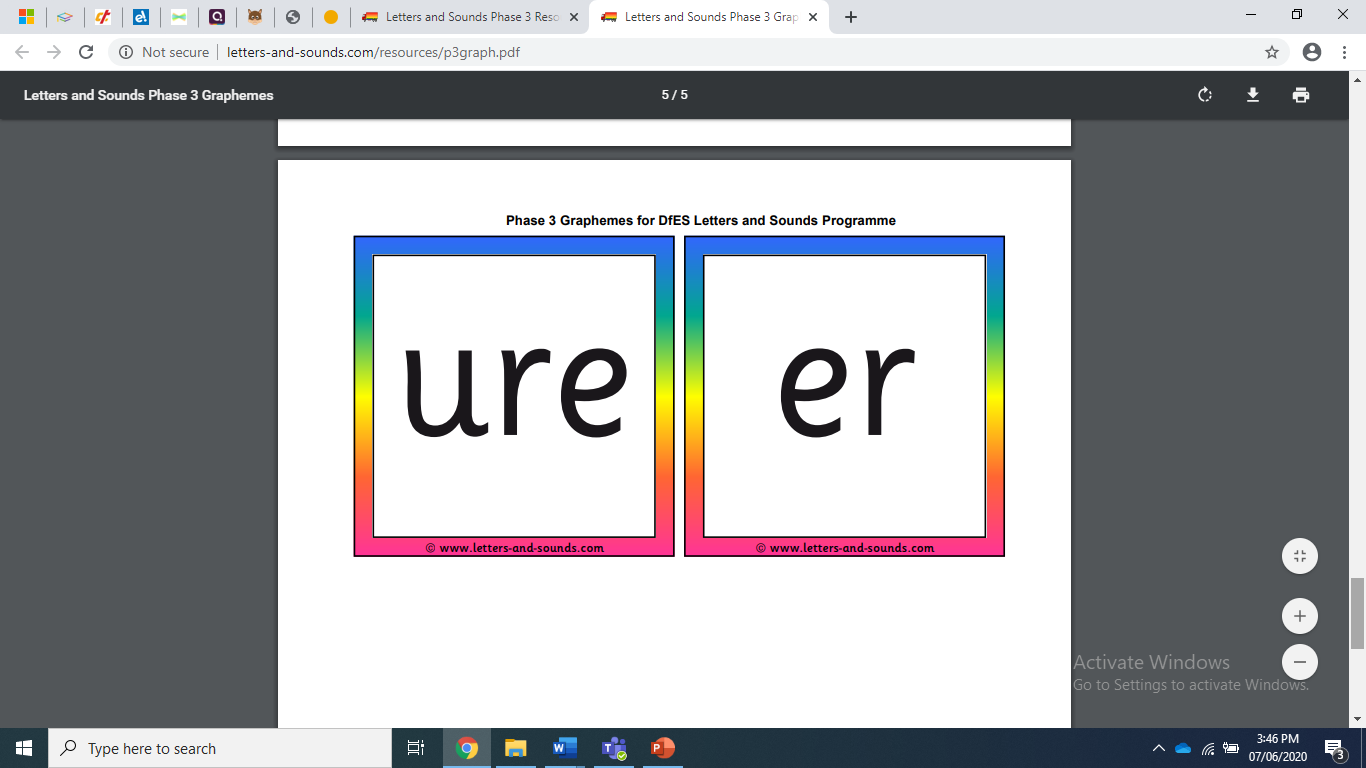 Can you read these /er/ words?
her

stern

herbs
Spell these /er/ words with sound buttons:
jerky

servant

fern
Spelling Quickwrite: how quickly can you write these /er/ words?
stern

her

fern
Read this /er/ sentence:


Put some herbs in the pan.
Read these high frequency words:
through

eyes
Well done Starfish!

You completed Day 1!


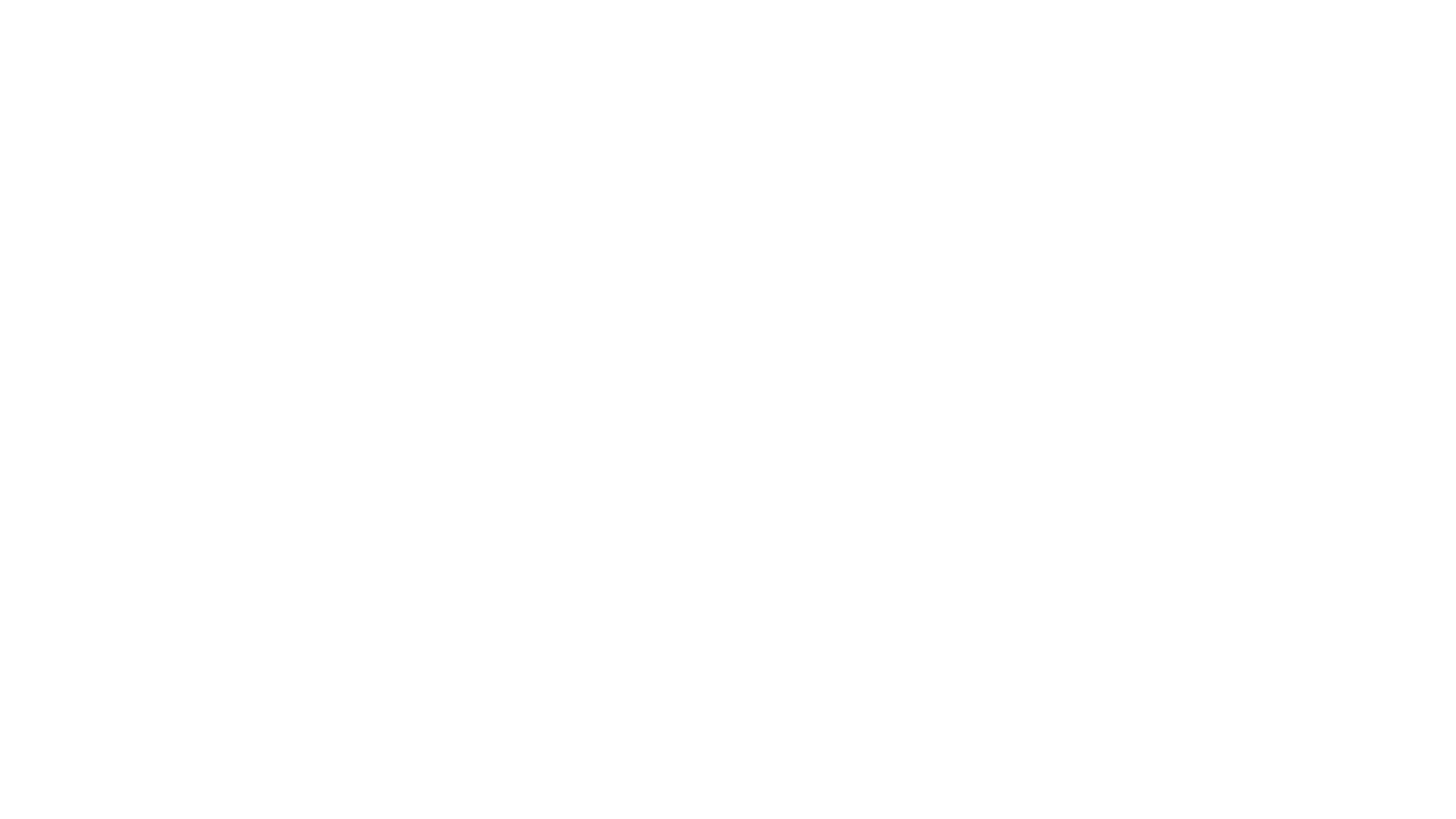 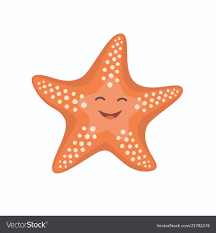 Tuesday June 9, 2020
Day 2
Starfish GroupPhonics Phase 5
Go to the Phonics Play website (https://new.phonicsplay.co.uk/) and log in
Username: march20
Password: home
1. Click on “Tricky Word Trucks”

2. Click the ‘Start’ button

3. Choose “Phase 5 All HFW”

4. Adults – if the word is read correctly, click the green tick. If the word is read incorrectly, click the red cross.

5. Click ‘Next’. Choose a Route, Truck Type and Truck Color. Click ‘Go’.
Alternative spellings:
Remember that the /er/ sound can be spelt in 3 different ways:
/er/
/ir/
/ur/

Today, we are looking at /er/.
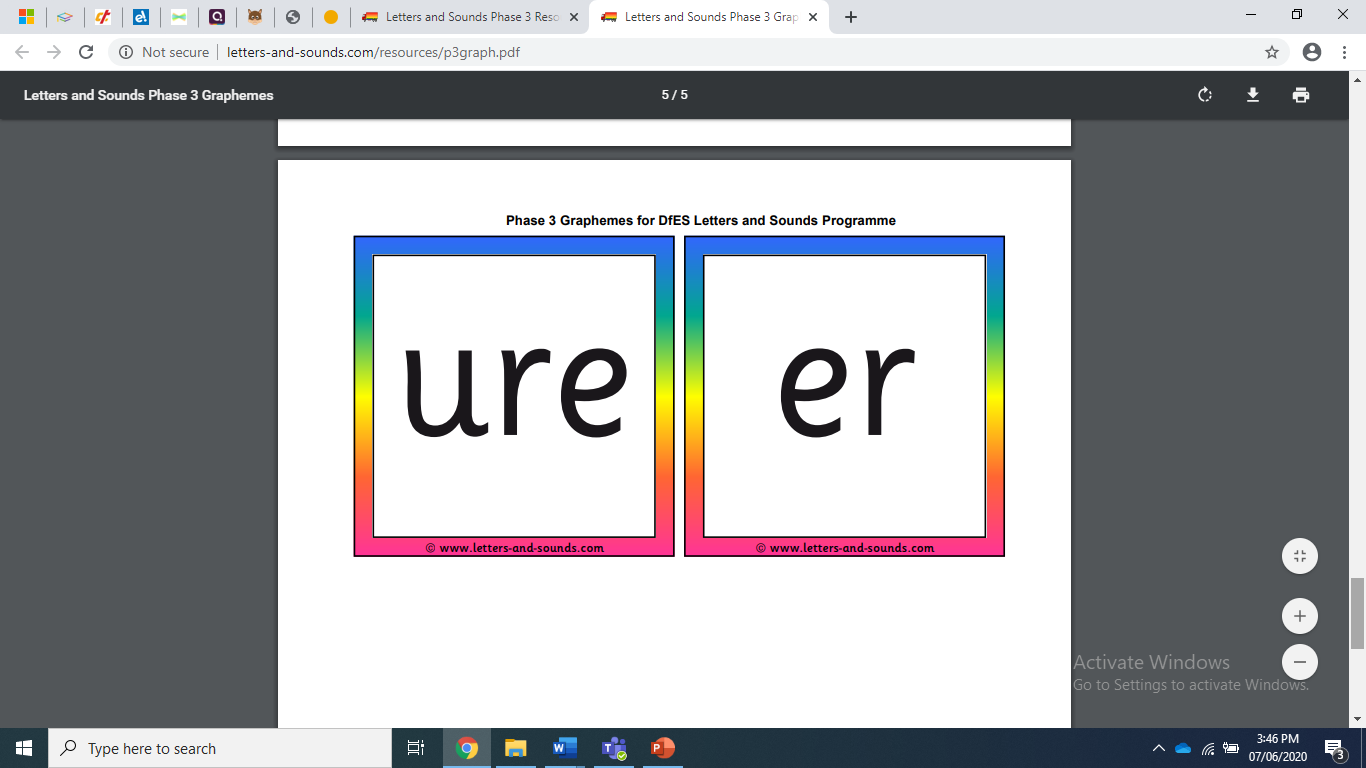 Can you read these /er/ words?
water

Oliver – why does this one start with a capital letter?

bigger
Can you spell these /er/ words?
nicer

farmer

letter
Can you read these /er/ words?
watering can

permanent
Spelling countdown: Ask an adult to tell you these words. Can you spell them before they count down from 10 to 0 slowly?
stern            Oliver
Write this sentence:
Oliver is bigger than me.
Can you read these words?
any

saw

thought
Well done Starfish!

You completed Day 2!


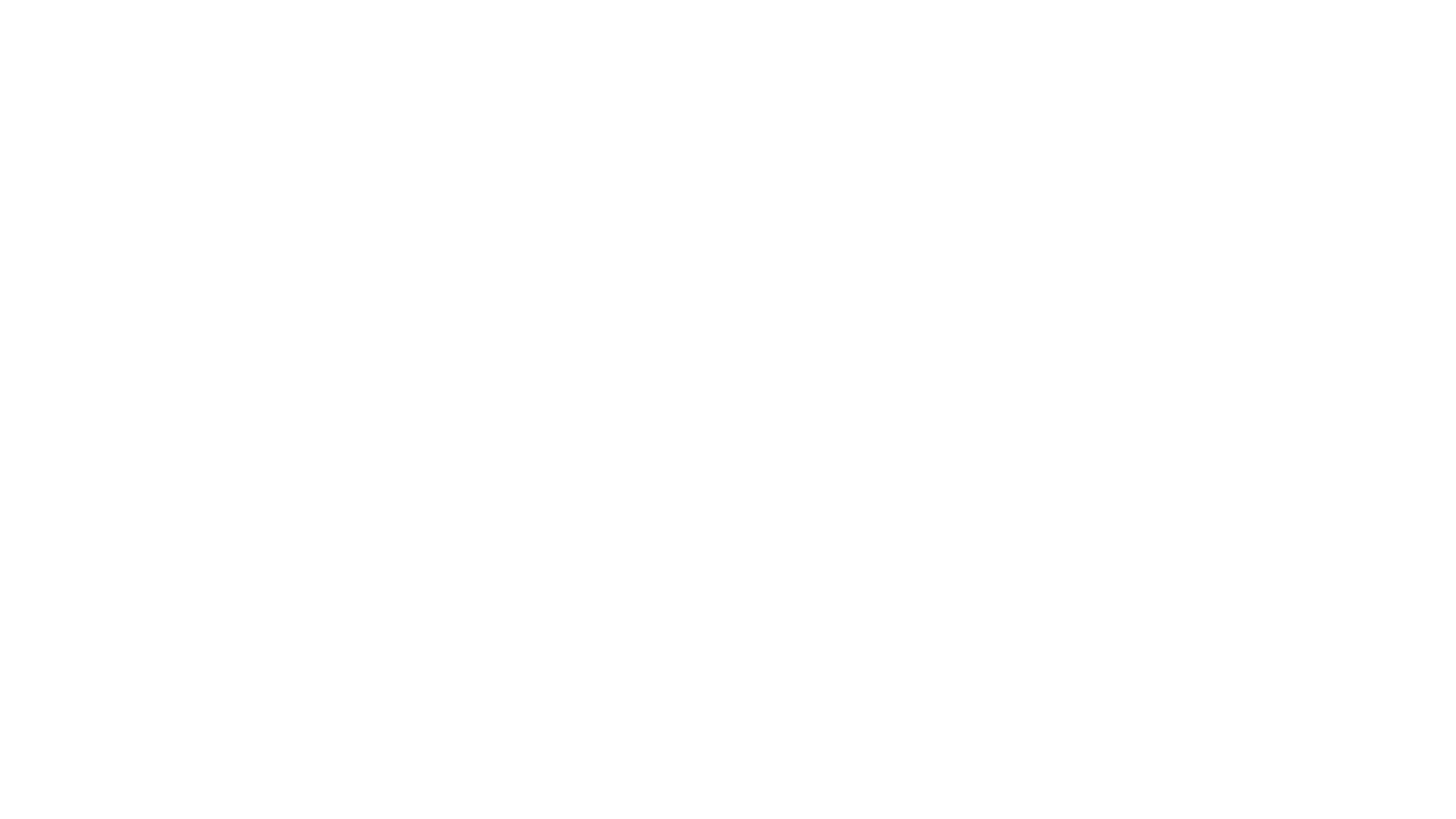 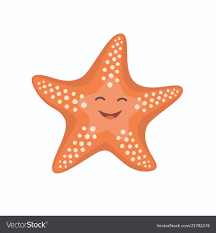 Wednesday June 10, 2020
Day 3
Starfish GroupPhonics Phase 5
Go to the Phonics Play website (https://new.phonicsplay.co.uk/) and log in
Username: march20
Password: home
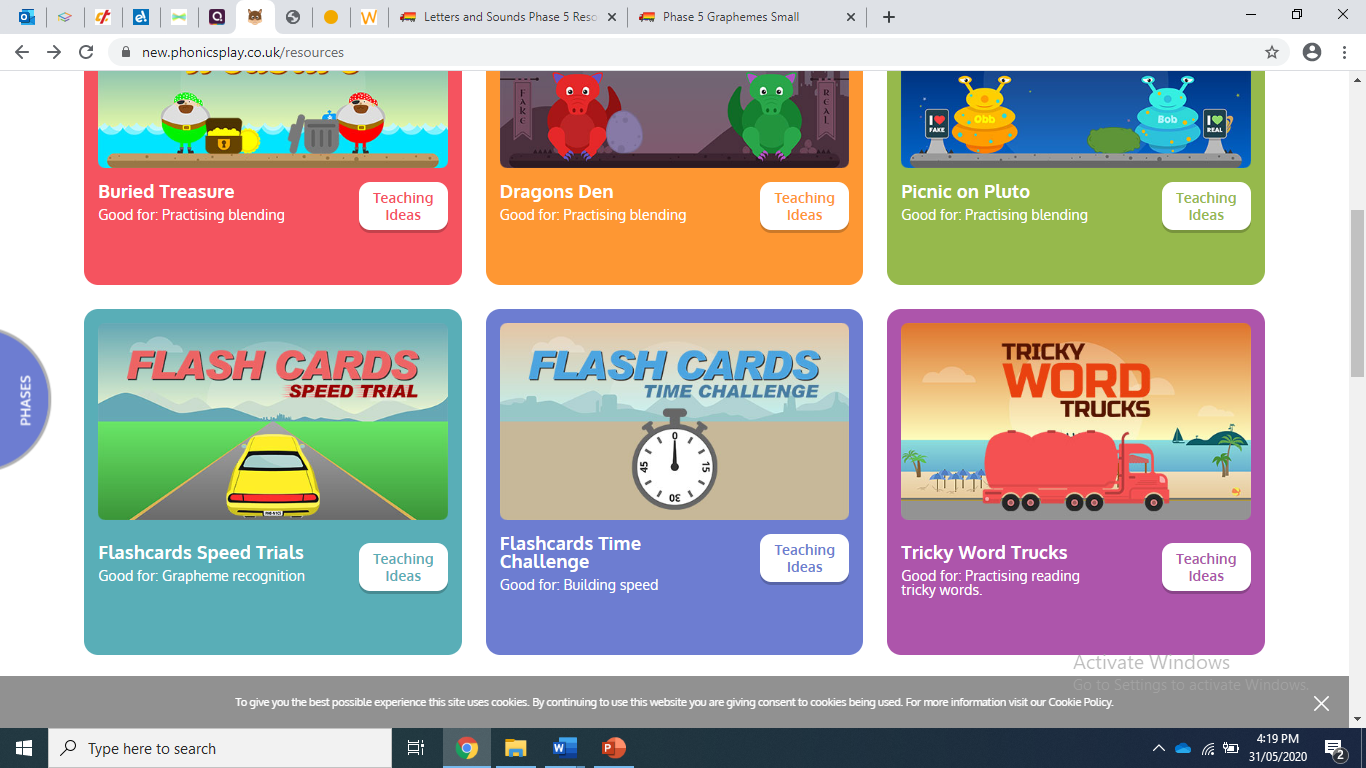 1. Click on “Flash Cards Speed Trial”

2. Click ‘Start’ button

3. Choose “All Phases”

4. Choose a Race Track, Color and Design. Then click ‘Go’.

5. Adults – if the word is read correctly, click on the green tick. If it is incorrect, click the red cross.
Alternative pronunciation:
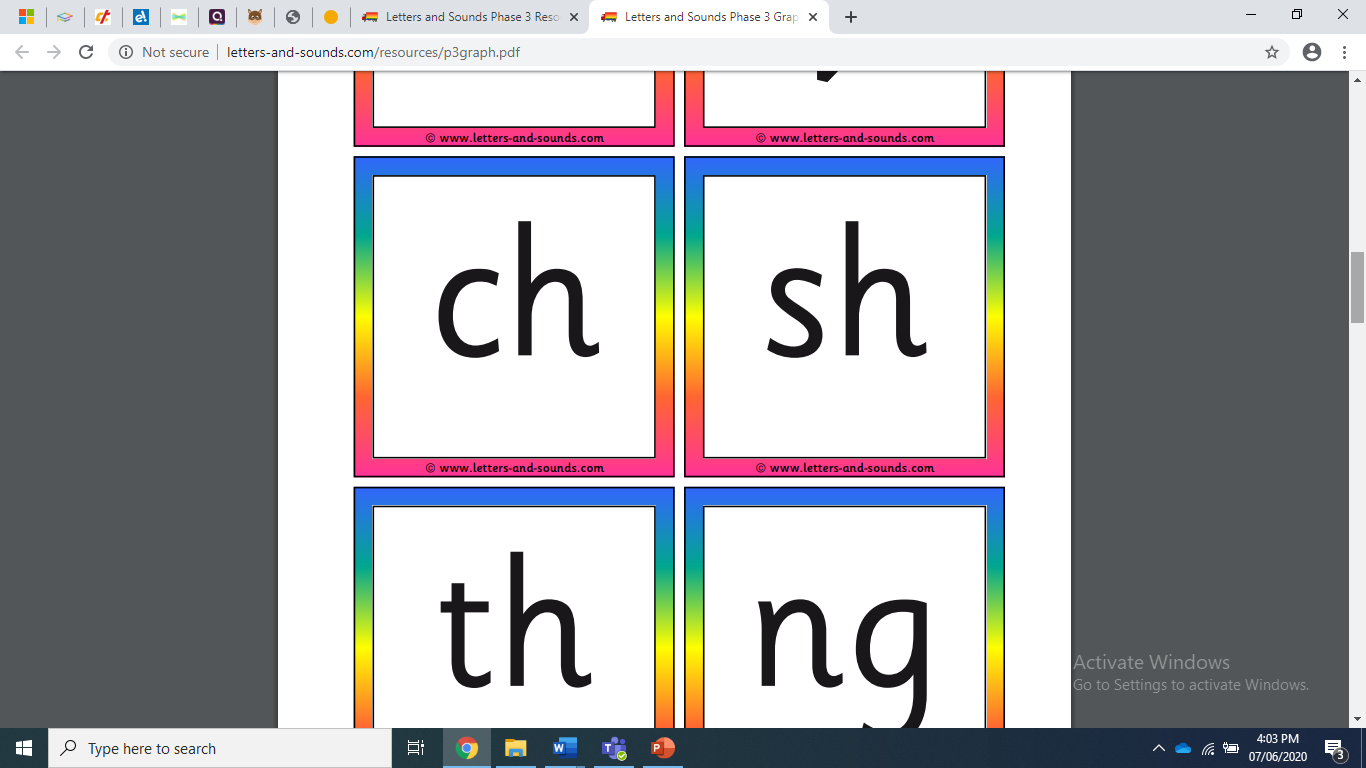 /ch/ can make 3 different sounds

Do you know what they are?
Can you read these words?
Can you read these /ch/ words?
technical

Christmas
Can you spell this word?
do
Read this /ch/ sentence:


Chris and Charlotte go to school.
Well done Starfish!

You completed Day 3!
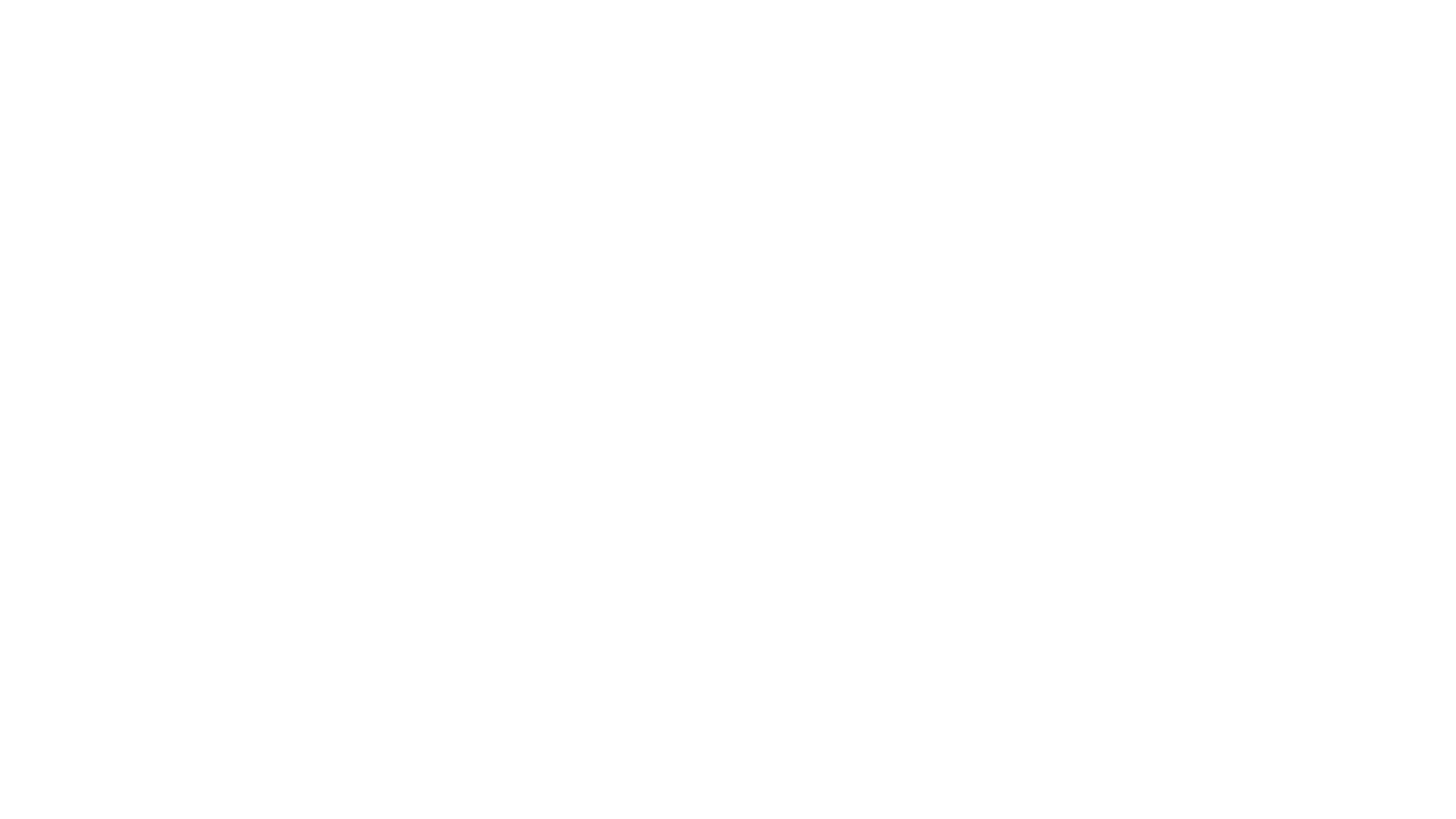 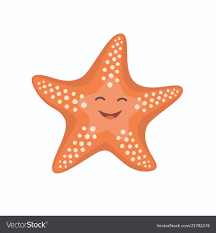 Thursday June 11, 2020
Day 4
Starfish GroupPhonics Phase 5
Go to the Phonics Play website (https://new.phonicsplay.co.uk/) and log in
Username: march20
Password: home
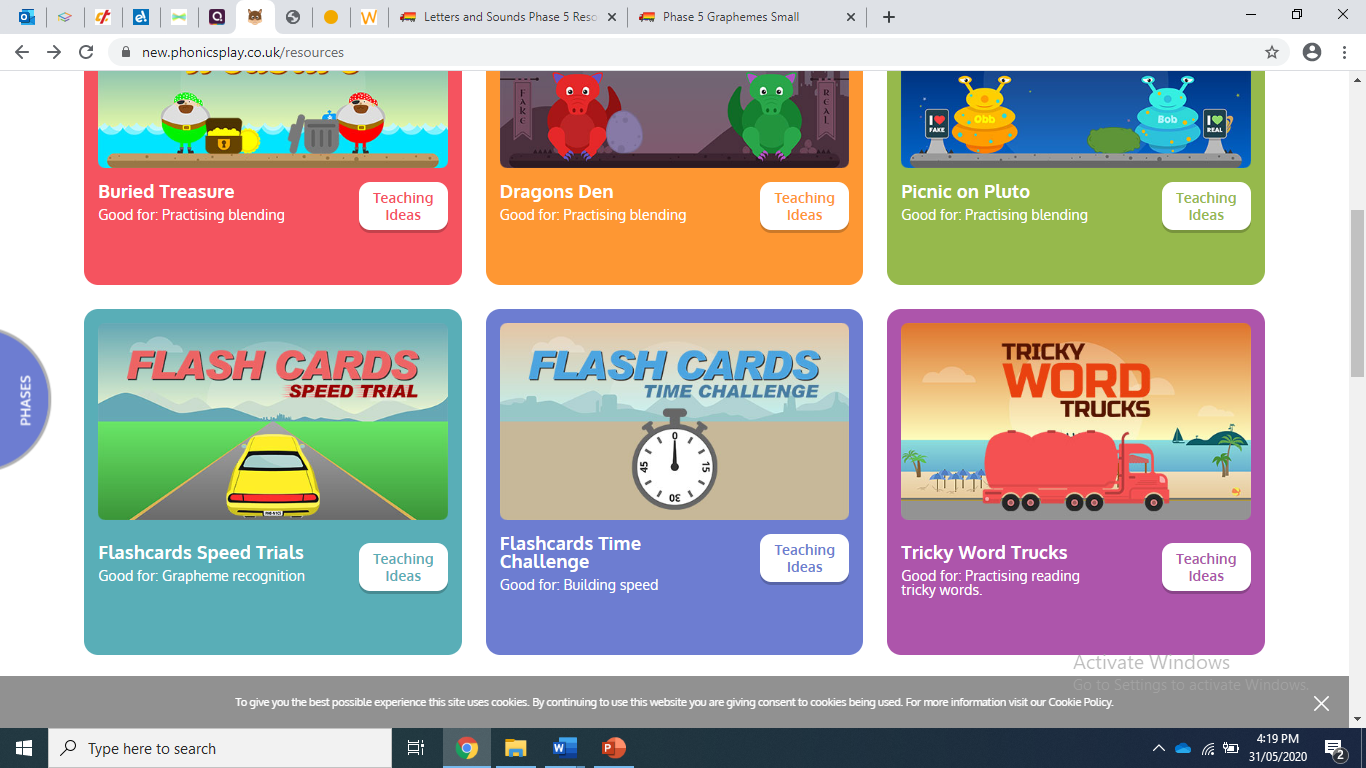 1. Click on “Flash Cards Speed Trial”

2. Click ‘Start’ button

3. Choose “All Phases”

4. Choose a Race Track, Color and Design. Then click ‘Go’.

5. Adults – if the word is read correctly, click on the green tick. If it is incorrect, click the red cross.
Alternative pronunciation:
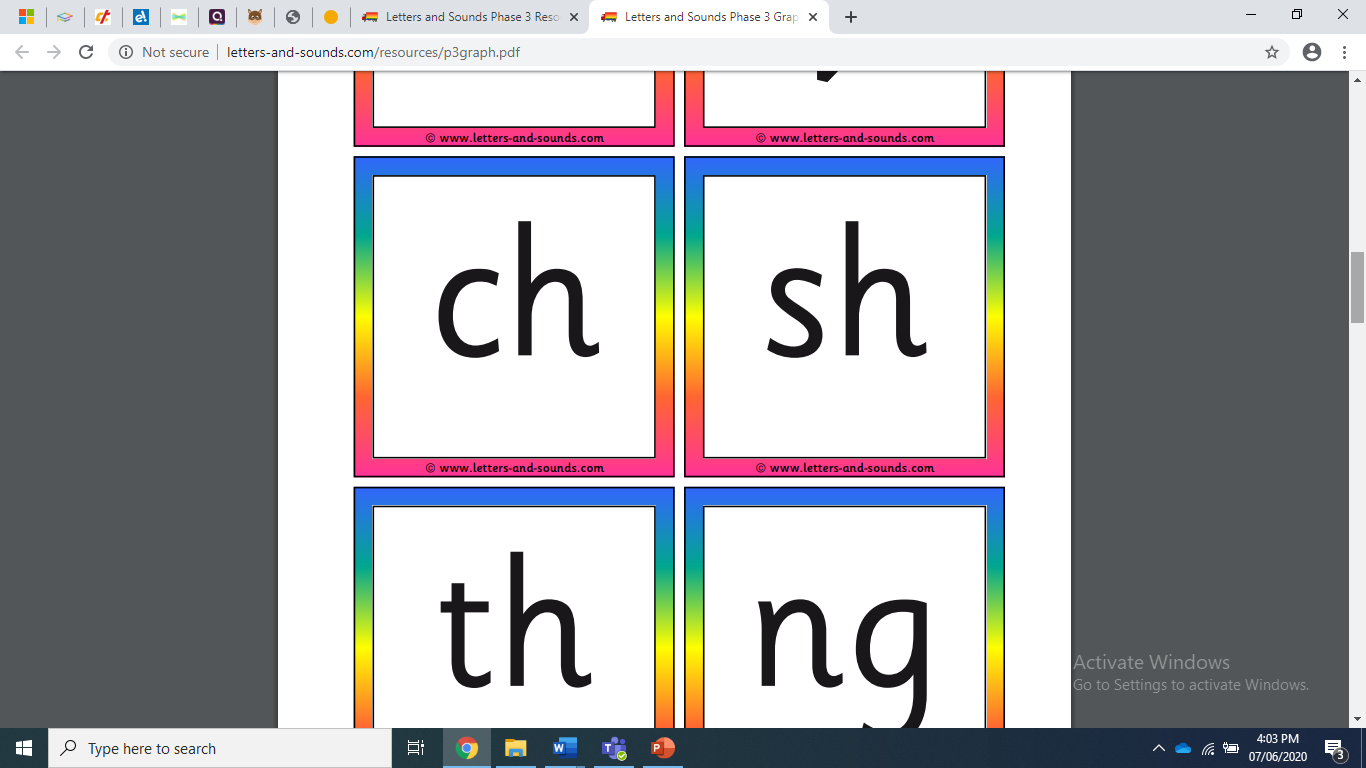 /ch/ can make 3 different sounds

Do you remember them?
Can you read these /ch/ words?
chef

Charlotte

machine
Try spelling these /ch/ words:
chalet

brochure
Can you read these words?
what

please
Write this /ch/ sentence:
Charlotte is a chef.
Well done Starfish!

You completed Day 4!

That’s it for this week 